National Maternal Mental Health Hotline
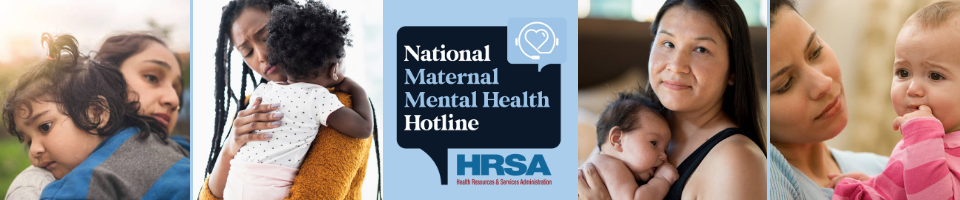 Are you a new parent - or about to be - and feeling sad, worried, overwhelmed, or concerned that you aren’t good enough?
For emotional support and resources 
CALL OR TEXT 1-833-TLC-MAMA (1-833-852-6262)
1
Free – Confidential – 24/7
60+ Languages
https://mchb.hrsa.gov/national-maternal-mental-health-hotline
1
[Speaker Notes: HRSA launched the first-ever National Maternal Mental Health Hotline on Mother’s Day in 2022.

Congress authorized the first-ever National Maternal Mental Health Hotline in the Consolidated Appropriations Act of 2021.

So, what does the hotline offer?  The hotline service is available 24/7, 365 days a year, and provides free, confidential emotional support, information, and referrals to any pregnant and postpartum mothers facing mental health challenges and their loved ones. 

Professional counselors staff the hotline and provide support in English and Spanish via voice and text, so people can get the help they need, when they need it.

Interpreter services are available in 60 additional languages, and a relay service for people who are deaf or hard-of-hearing – which really expands access for diverse populations who need this support. 

Of note, while the hotline is available 24/7 and staffed by professional counselors, it is NOT a “crisis line” for individuals in imminent danger of harm to self or others.  The Maternal Mental Health Hotline Counselors can make a warm-line transfer to 988 Suicide and Crisis Lifeline, as well as to the National Domestic Violence Hotline and the Disaster Distress Hotline, when needed. If an individual is in immediate crisis, e.g., in imminent danger of harm to self or others, they should call 911. If they have an immediate behavioral health crisis, they should contact 988.

Please visit our webpage (listed at the bottom of this slide) to learn more about the Hotline, and to order and download materials.

Thank you for helping us spread the word. The more people understand that maternal depression and anxiety are common and treatable health conditions, the more they will reach out for help, and the less they and their families will suffer.]